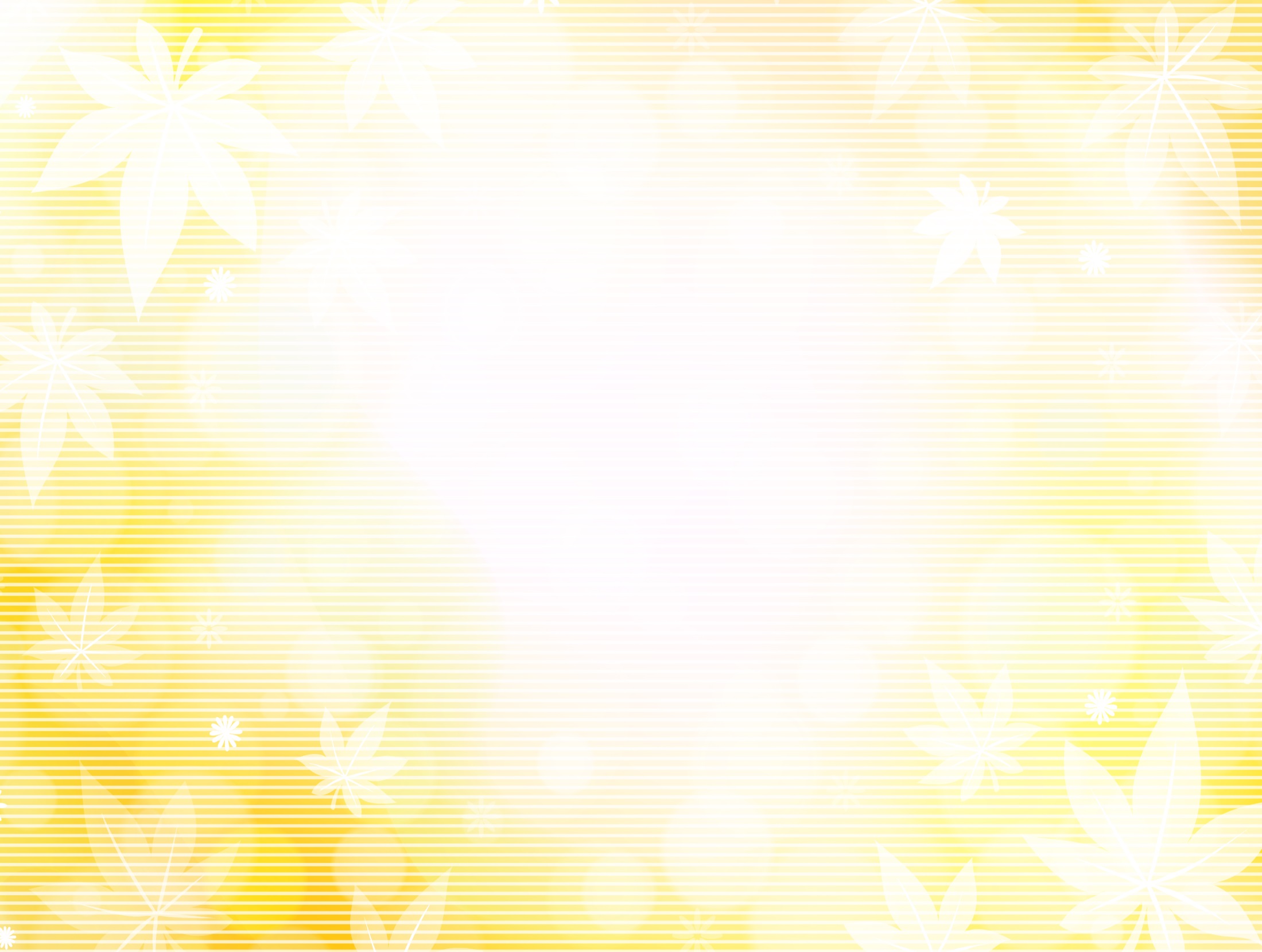 «Какие слова нельзя говорить вашему ребенку»
                                                   
                                                Консультативный материал 
                                                                            для родителей
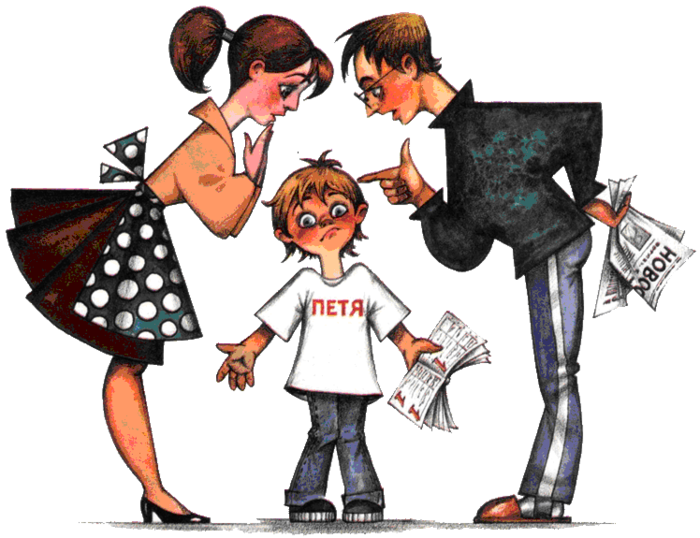 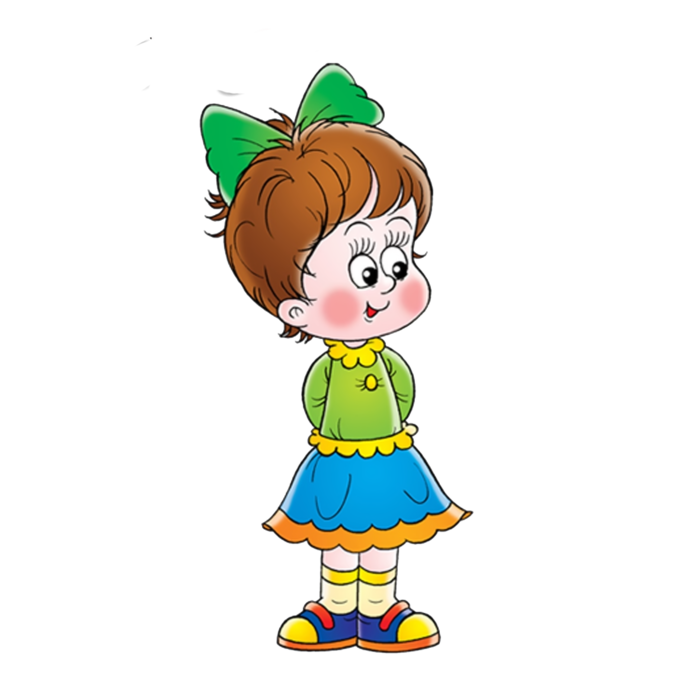 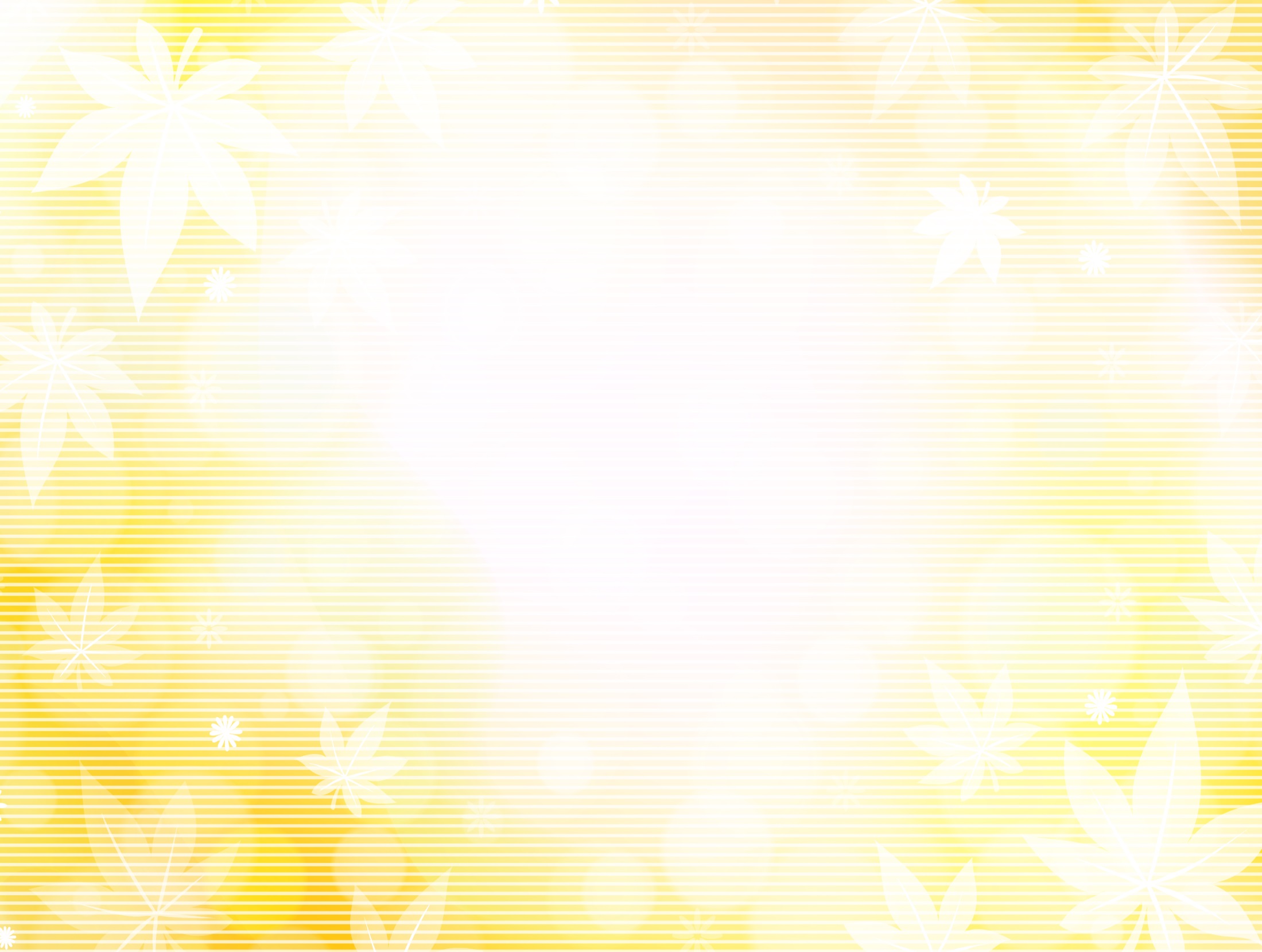 Найти общий язык даже с родным ребенком порой бывает очень сложно - ведь не всегда знаешь, как правильно реагировать на его непредсказуемое поведение, внезапные капризы и непослушание. И, несмотря на безграничную любовь к своему чаду и самые добрые намерения, одно неосторожное слово или незначительный проступок способен обидеть ребенка и в корень изменить его поведение и психологическое развитие. 
     Чтобы направить свое общение с детьми в правильное русло, ознакомьтесь с распространенными ошибками в детском воспитании, которые допускают большинство родителей.
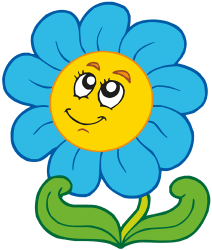 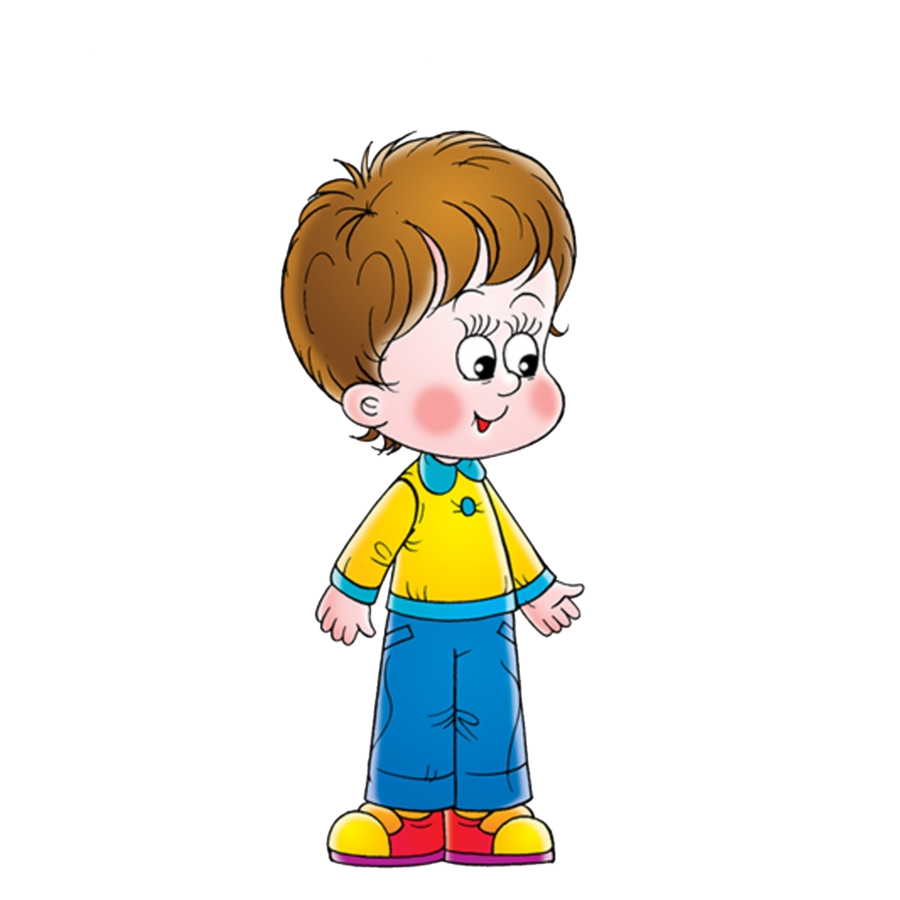 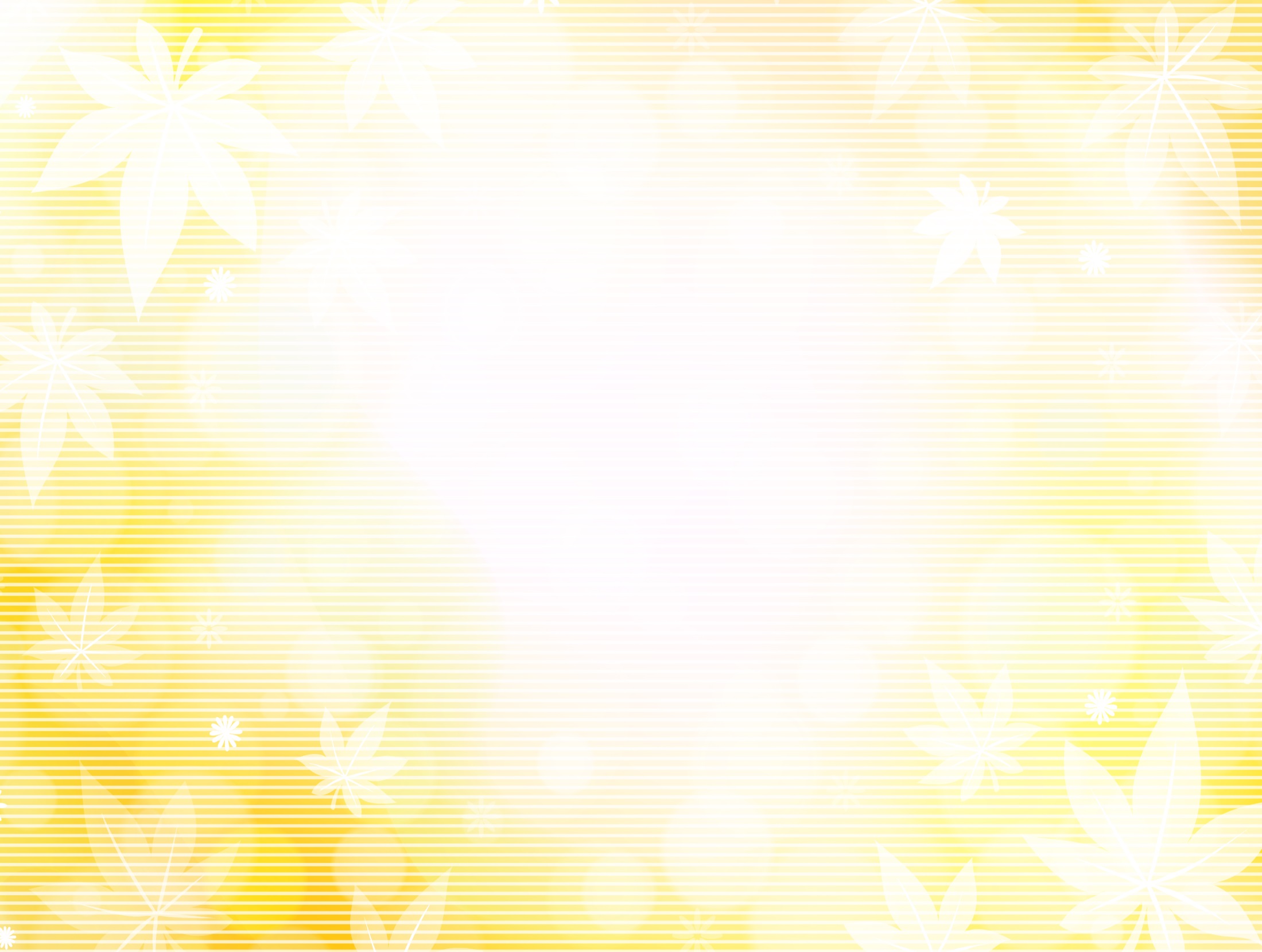 «Я знаю, ты можешь лучше»

     Вместо ожидаемой ребенком похвалы, он слышит подобную фразу: "Ты такой лентяй! Мог бы сделать это намного лучше". Ребенок еще не знает силу своих способностей, но проявляет усердие и старание, чтобы порадовать в первую очередь своих родителей. Ваша задача состоит в  том, чтобы помочь ребенку самому обнаружить уровень своих способностей и знаний, развивать таланты и самоорганизацию. Привычные упреки замените более мягкими словами: "Когда в твоей комнате чисто, становиться много места для игр и забав", или касательно учебы: "Стоило тебе 15 минут провести над книгой по грамматике, как в твоем диктанте уже намного меньше ошибок".
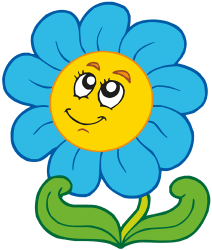 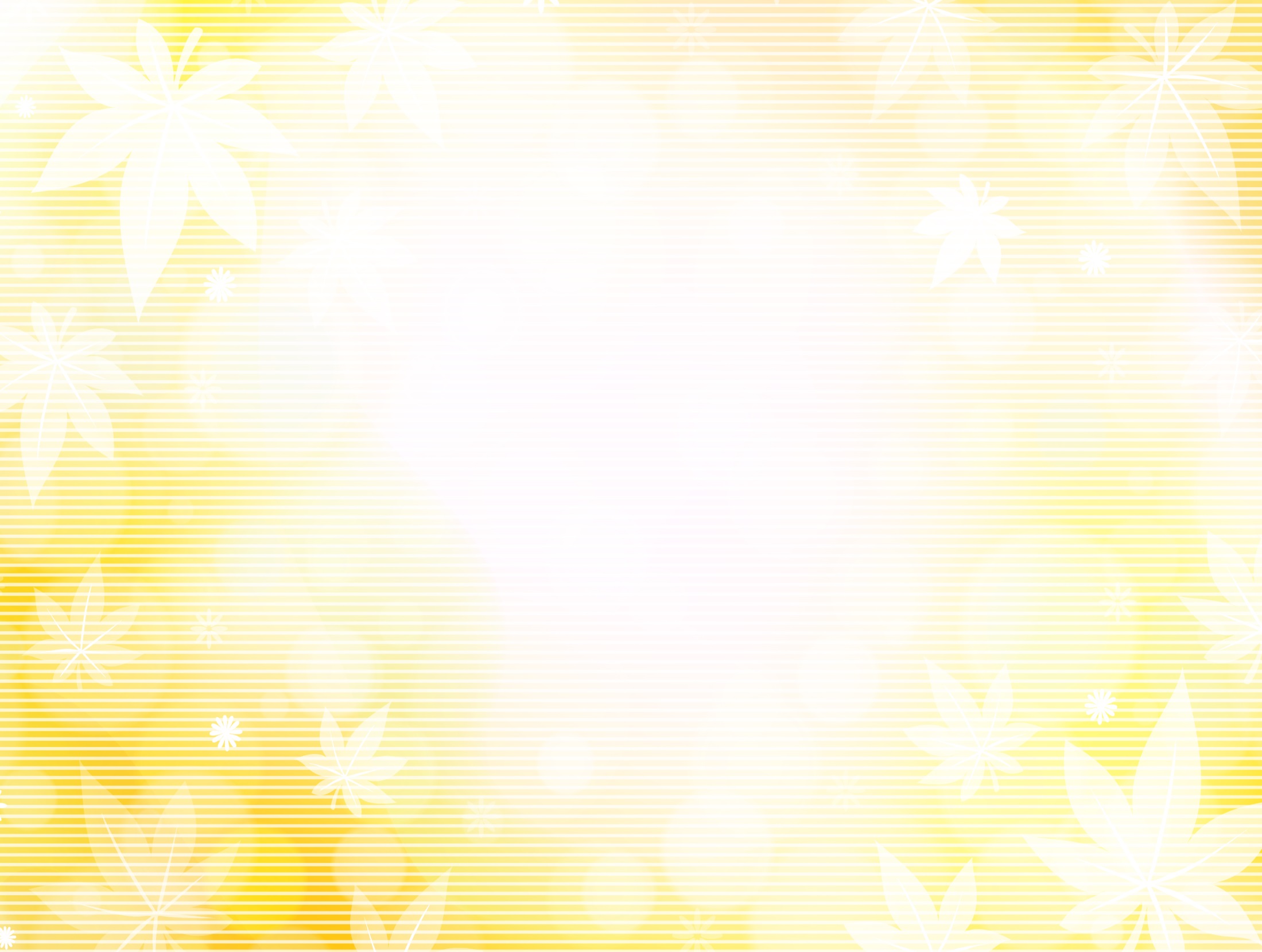 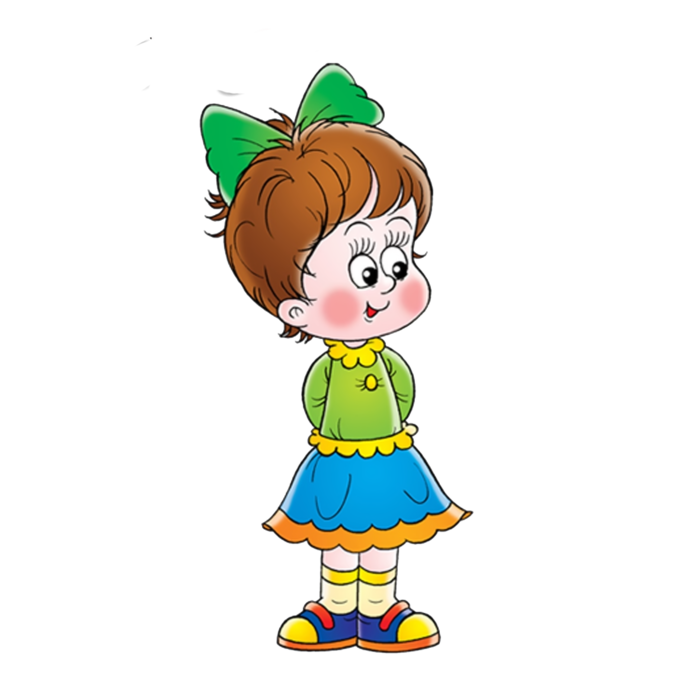 «Тебе не стоит есть второй кекс»

     Без сомнений, таким образом, вы заботитесь о здоровье своего чада, но подобные слова воспринимаются им совершенно иначе. Указывая на его неповоротливость и неуклюжесть от чрезмерного употребления сладостей, вы развиваете у ребенка лишние комплексы и неуверенность в себе. Домой покупайте только здоровую пищу, десерты и сладкие напитки готовьте самостоятельно и в умеренном количестве. Делайте акцент не на размере порций, а на физической активности ребенка. Запишите его на спортивные секции, какие он сам выберет, по возможности, устраивайте совместные прогулки на велосипедах, роликовых коньках.
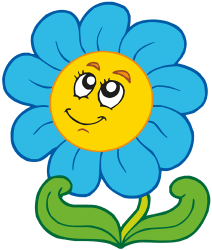 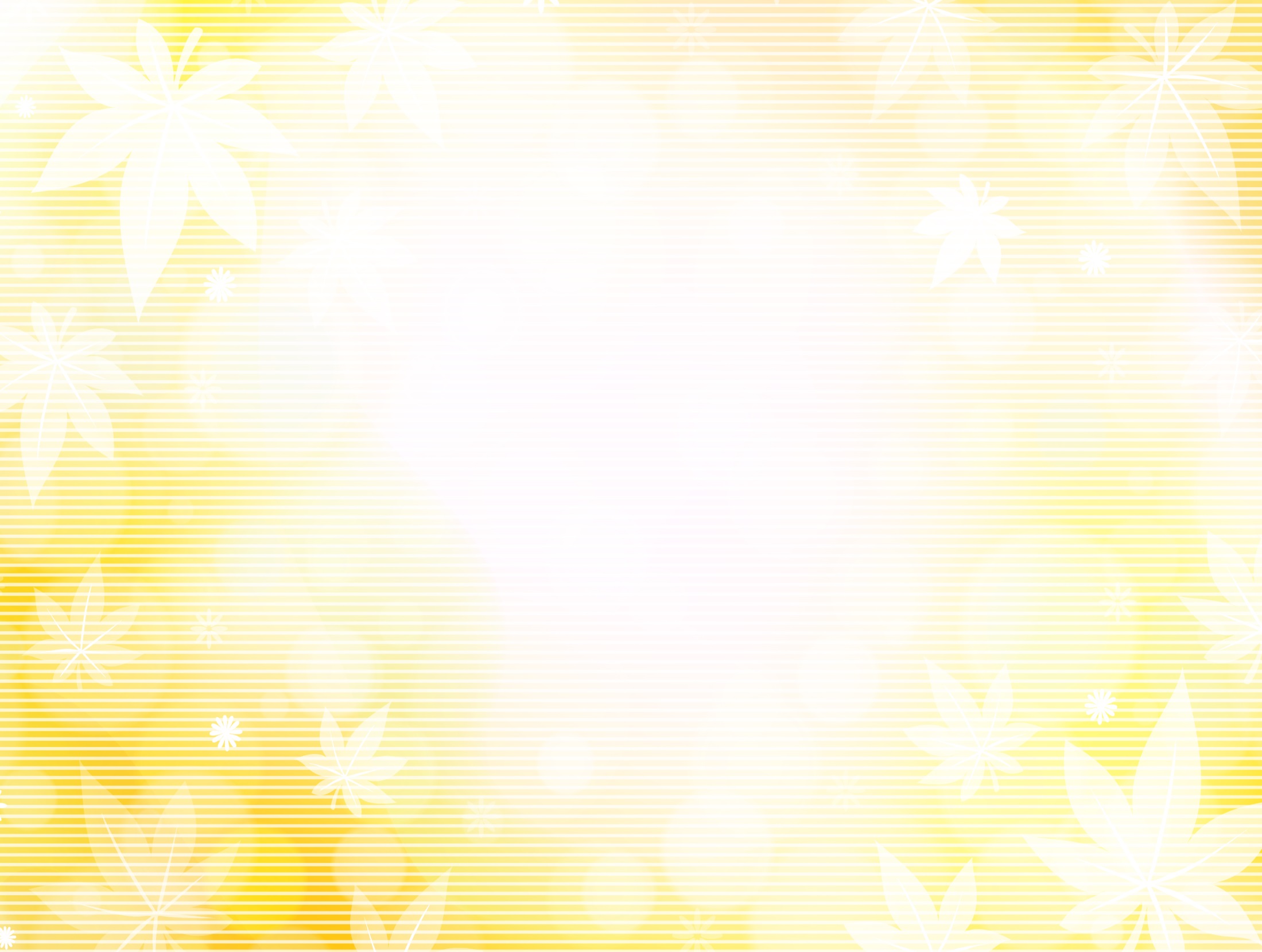 «Ты как обычно…» или "Ты никогда…»

     Частые высказывания "Ты как обычно забыл, о чем я тебя просила" или "Ты никогда не сделаешь это, как следует" отбивают у ребенка всякое желание попытаться исправиться, ведь вы за него заранее определили результат. Так, вместо категоричных выражений попытайтесь предложить ему помощь в том, как лучше выполнил вашу просьбу и что нужно сделать, чтобы не забывать важные задания.
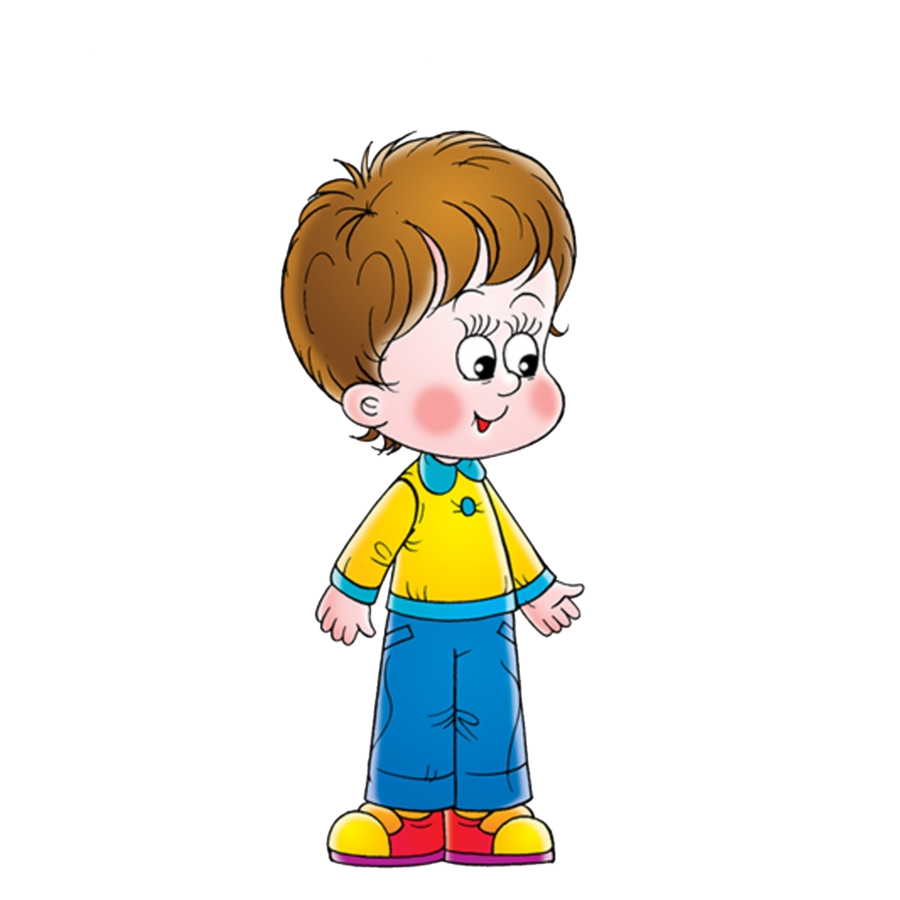 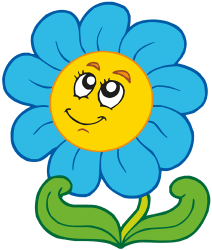 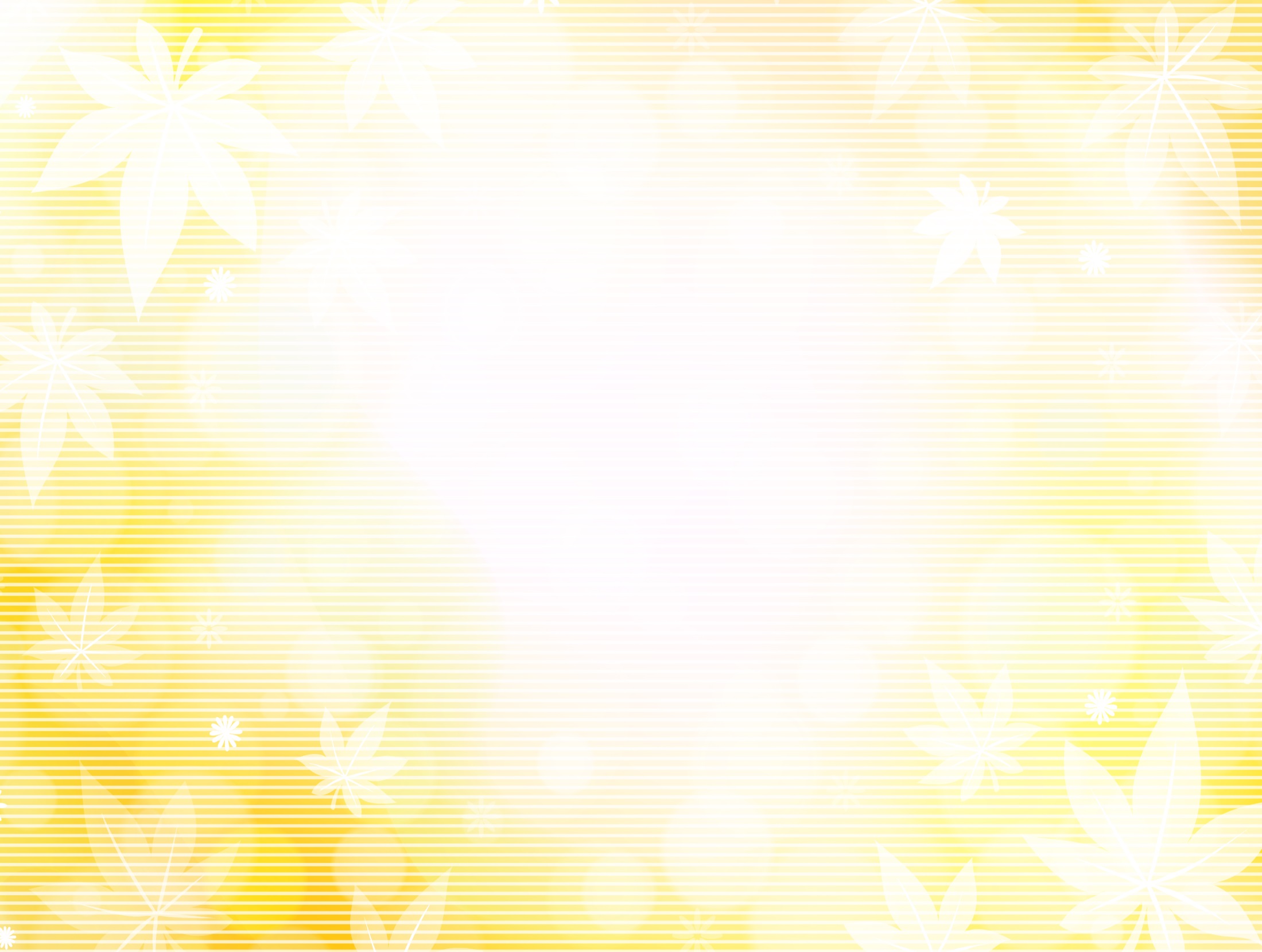 «Почему ты не можешь быть таким, как твоя сестра/брат?»

     Помните, что ни в коем случае нельзя сравнивать своего ребенка с другими и ставить кого-либо в пример, пусть даже родственников. От вас самих зависит, насколько хорошо ваш ребенок будет справляться со всеми заданиями, но главное – разрешить ему делать это по-своему. С раннего возраста развивайте в ребенке чувство индивидуальности и уникальности, способствуйте его первым шагам к хорошим результатам по собственной тропинке, а не дороге старших братьев и сестер.
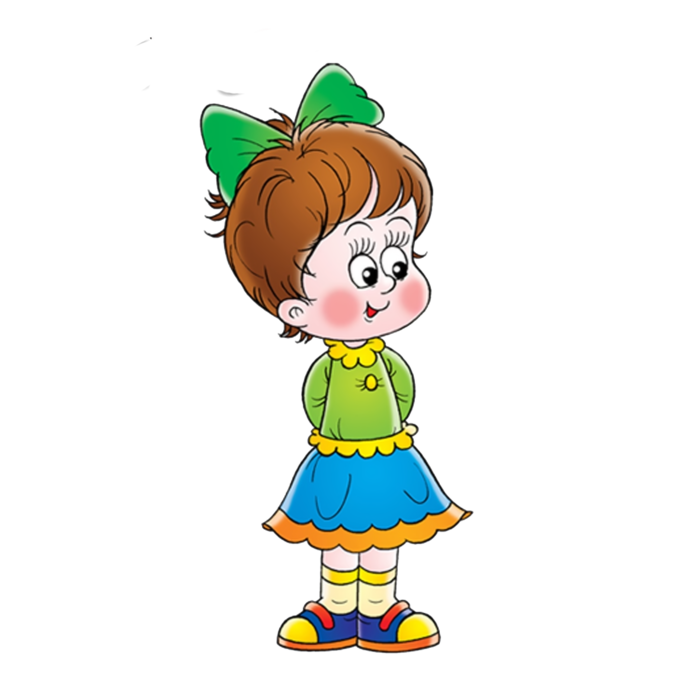 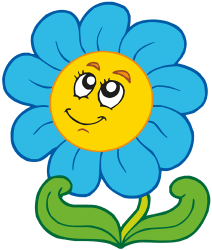 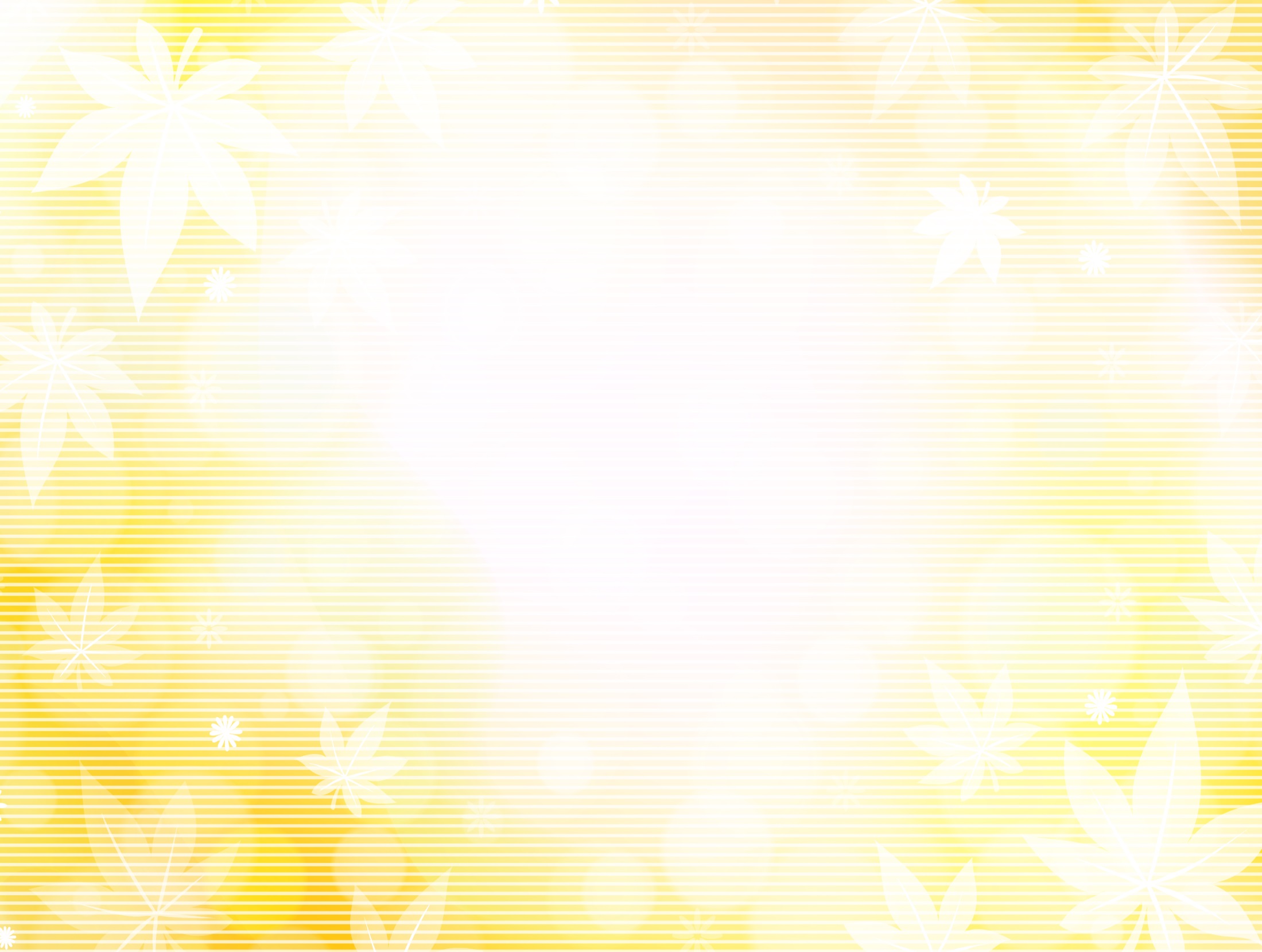 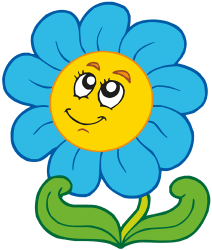 «Ты снова отложил все на последний момент»

     Весь день ребенок играл в компьютерные игры, затем до поздней ночи делал домашнее задание. В результате – неполноценный сон, усталость и вялость на уроках, плохая оценка. Дайте понять ребенку, что нисколько вы не довольны его результатами, сколько он сам не доволен тем, как прошел его день и какая у него успеваемость. В следующий раз, когда он снова станет перед выбором между развлечением и заданием, вспомнит, как  нестерпимо хотел спать весь день, как выслушивал замечания учителей, он в первую очередь сделает свою работу, затем с легкой душой примется проходить новую компьютерную игру.
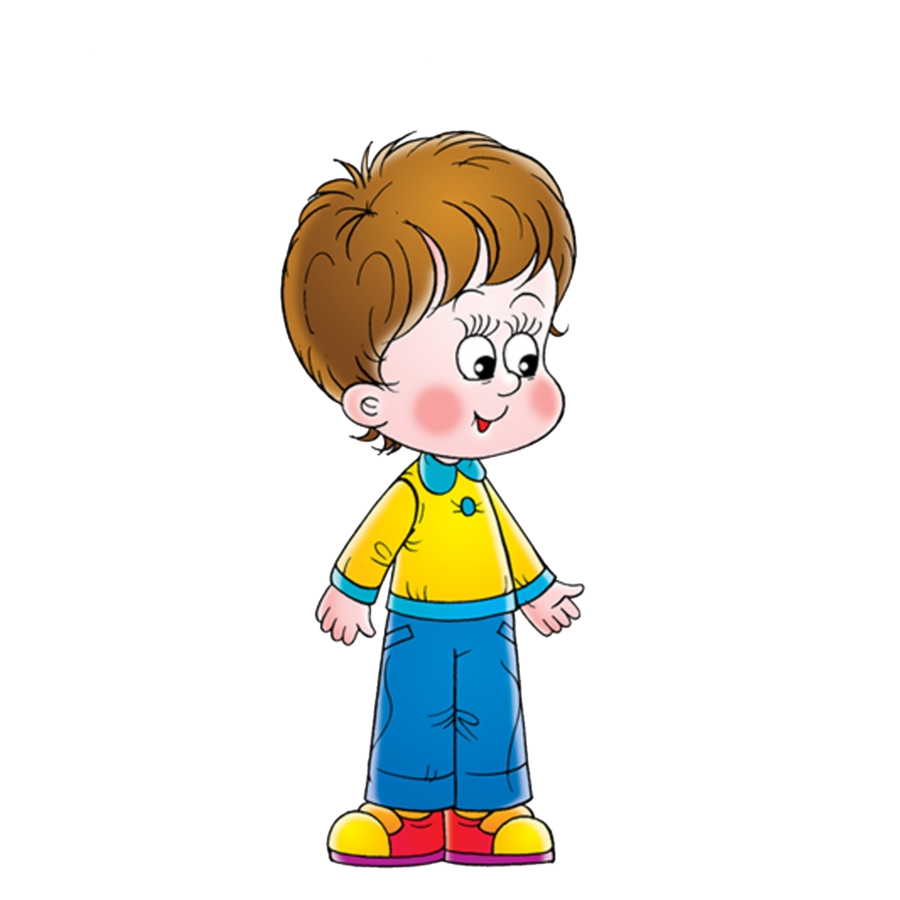 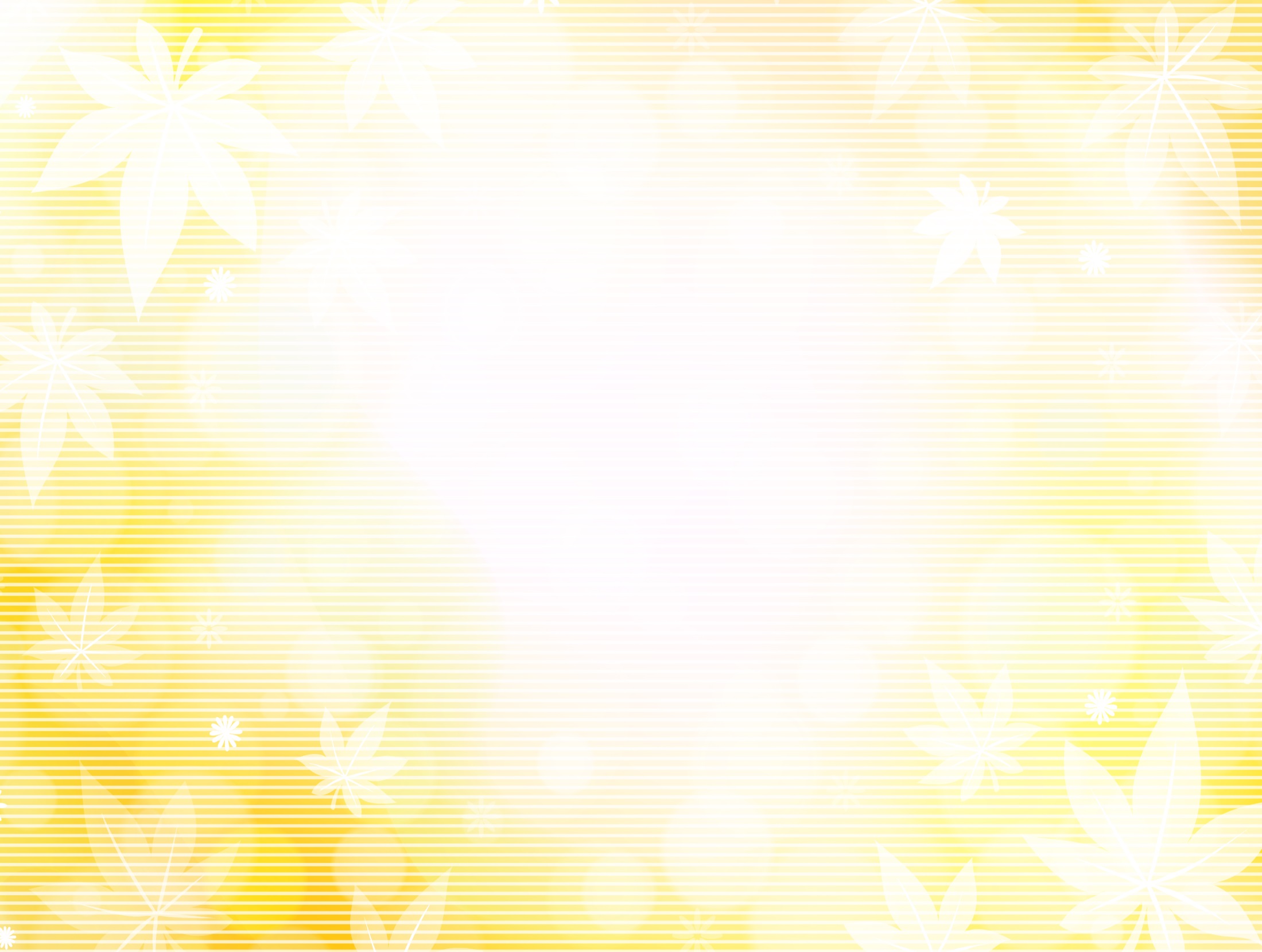 «Лучше всего тебе дается математика»

     Так вы блокируете желание ребенка проявлять свои способности в остальных вещах. Хвалите свое чадо за высокие результаты в определенной науке/спорте и поощряйте его попытки добиться аналогичного успеха во всех начинаниях.
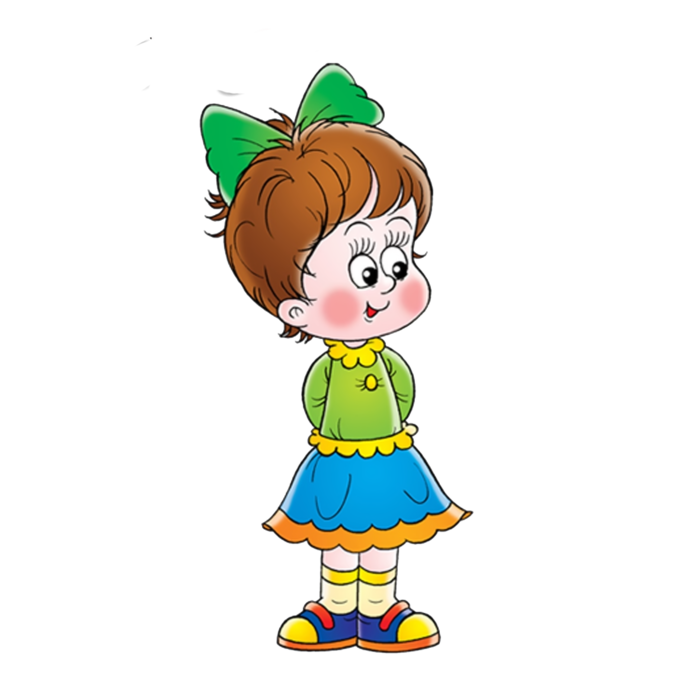 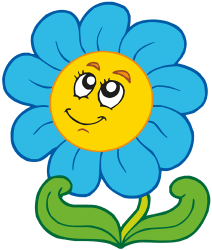 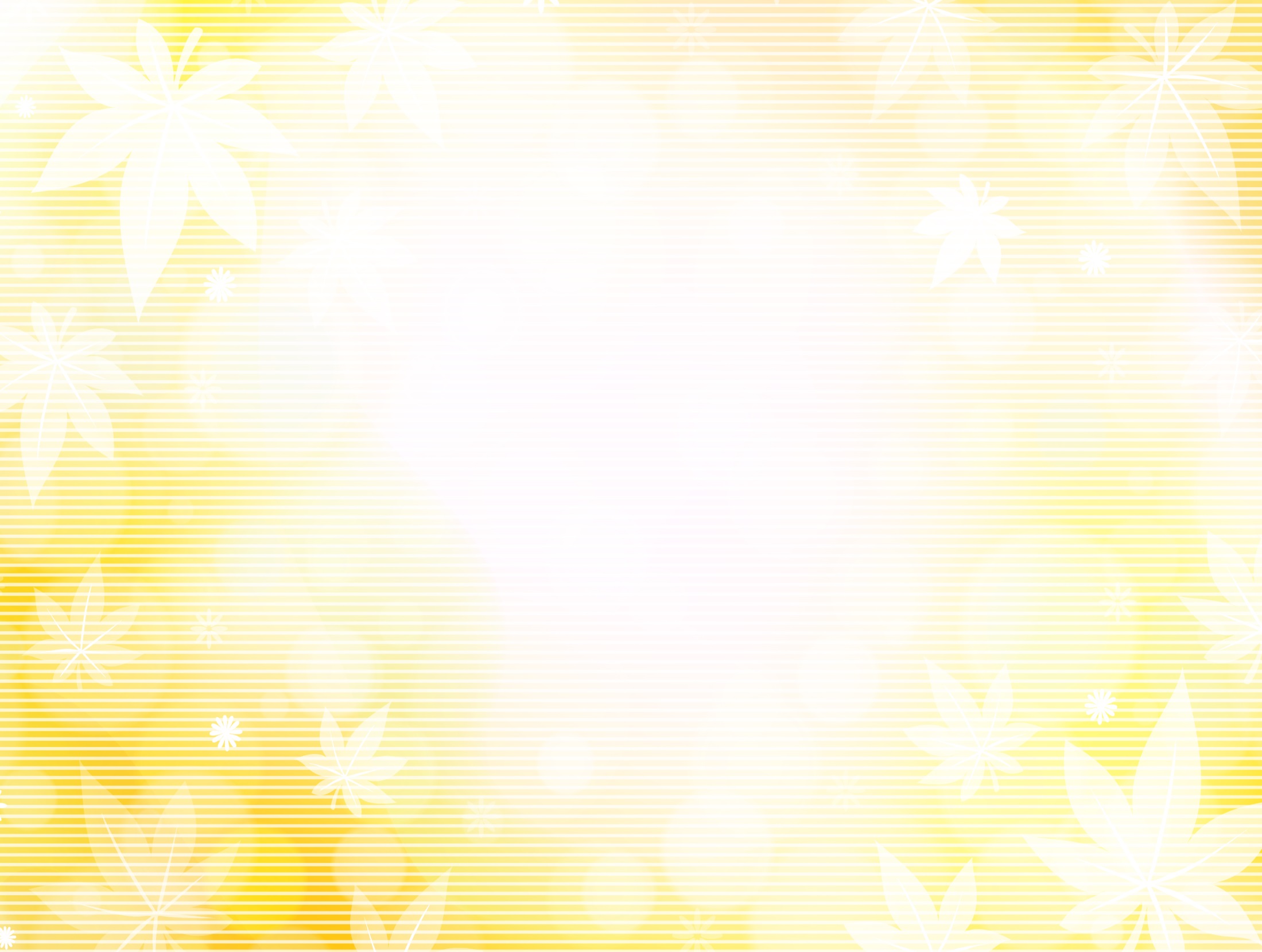 «Не волнуйся: твой первый день в школе пройдет замечательно»

     У малыша тут же возникает чувство тревоги, что все-таки что-то может случиться, а ведь до ваших слов он даже и не думал об этом! Отправляясь первый раз в первый класс,  постарайтесь заверить своего юного школьника, что его ждет очень интересный день с новыми знакомствами и друзьями-одноклассниками.
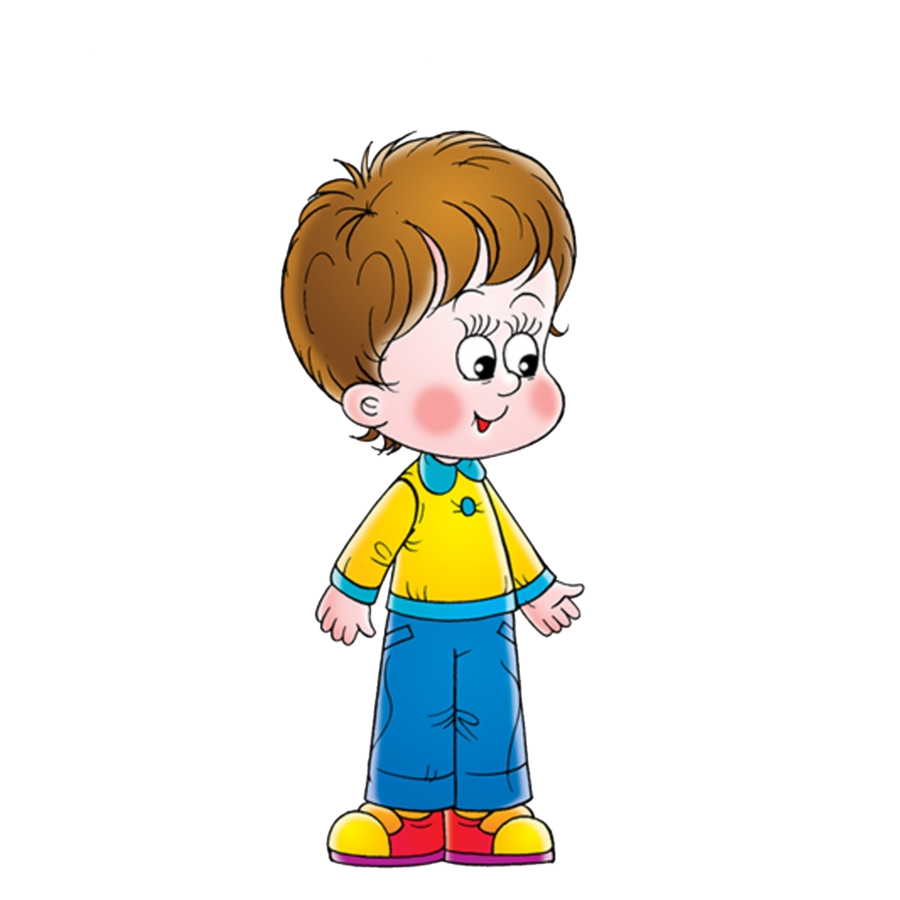 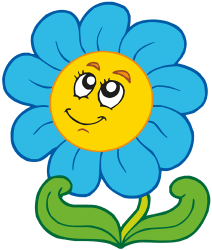 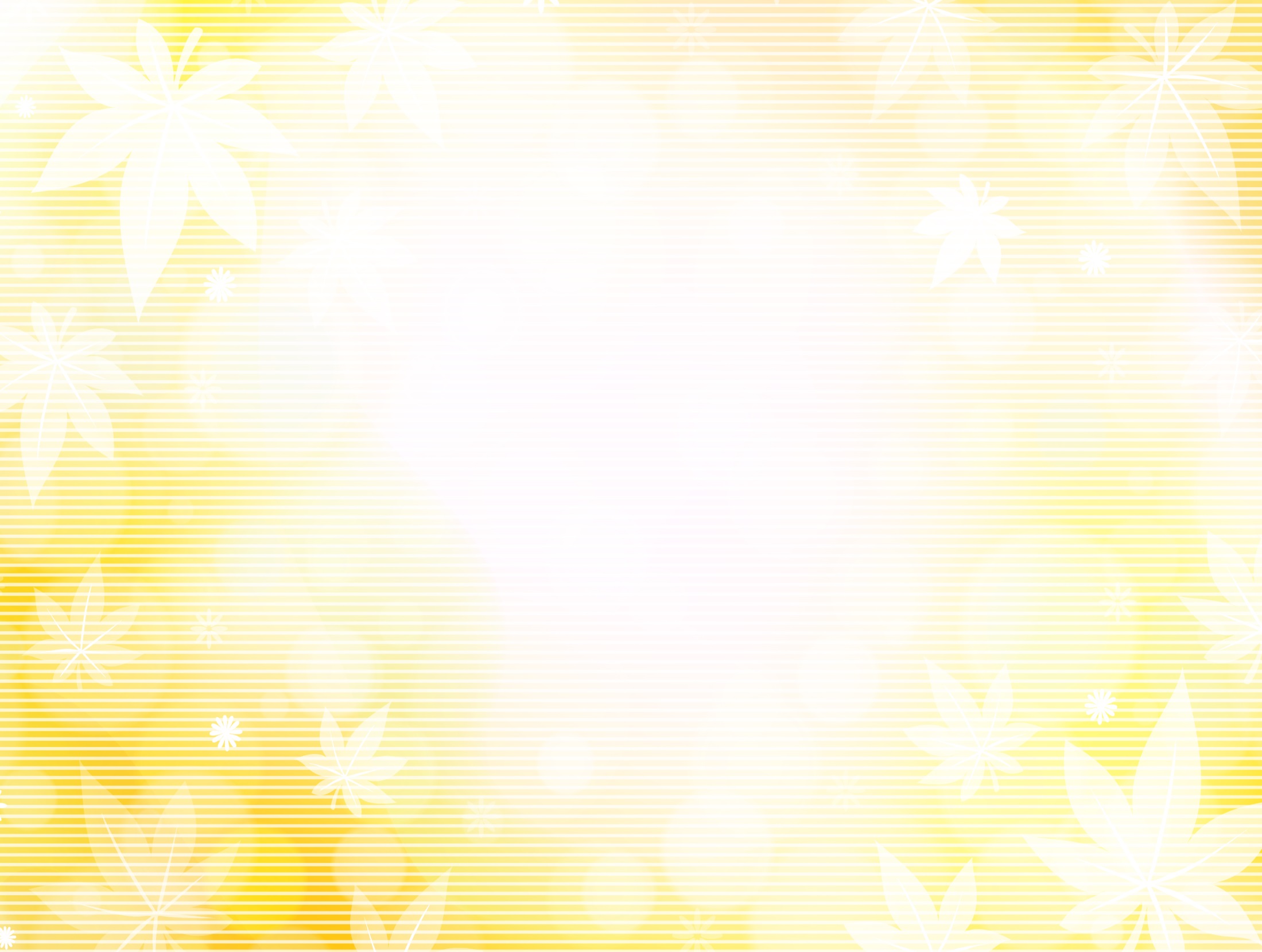 «Потому что я так сказала!»

     Таким строгим ответом родители пытаются отделаться от вопросов ребенка и научить его слушаться старших. Поэтому когда вы просите малыша не идти играть с соседскими ребятишками, а остаться дома, чтобы помочь вам, не спешите в приказном тоне говорить ему: "Я так сказала!" Лучше расскажите ребенку о том, какой он незаменимый и полезный помощник в домашних делах и как хорошо он поступит, если согласится помочь маме.
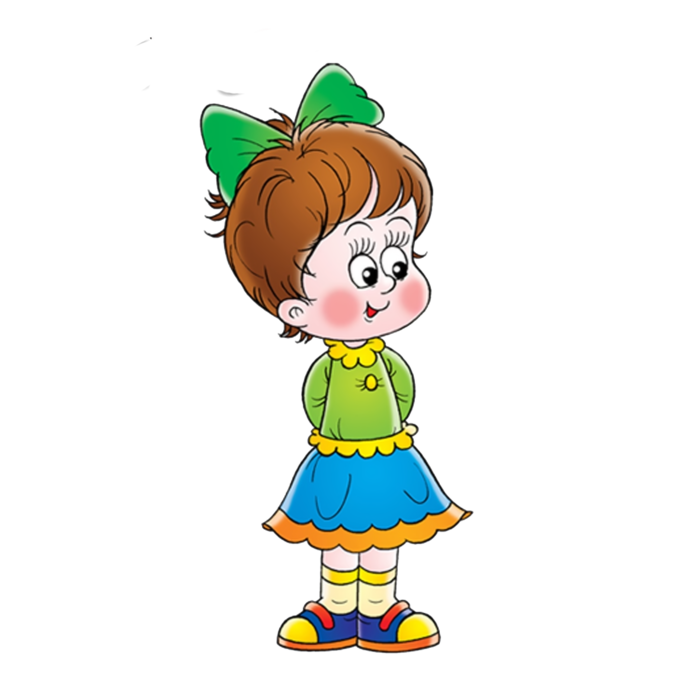 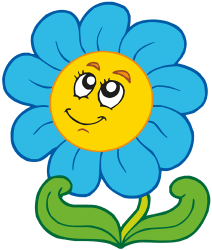 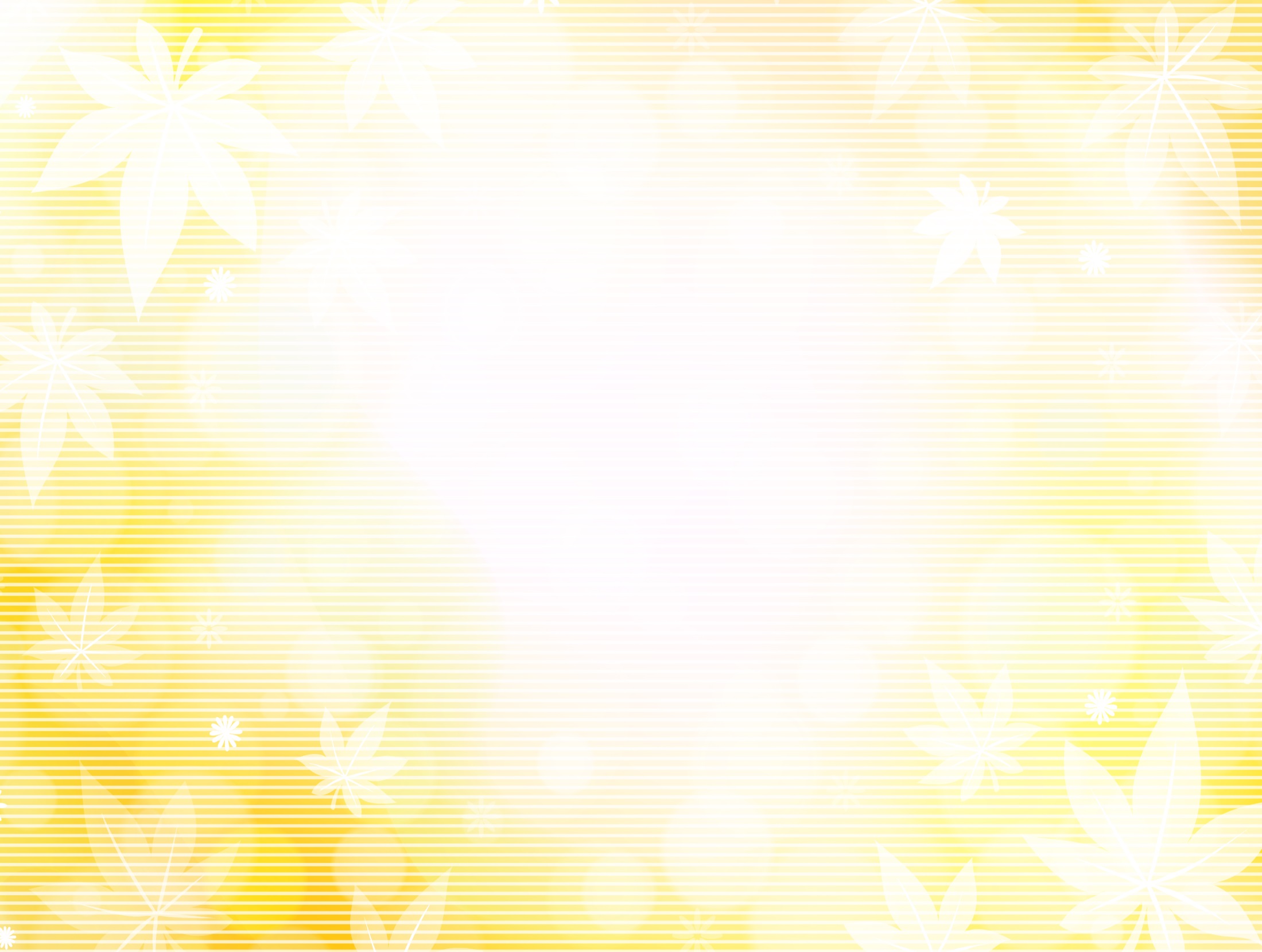 «Не дружи с этим мальчиком. Он дурно на тебя влияет»

     Наверное, каждому приходилось слышать это в детстве. Родителям не нравится семья вашего нового друга или его успеваемость в школе. Сперва расспросите своего ребенка, почему из всех ребят он подружился именно с этим мальчиком, как они играют и как проводят свободное время. Если же вы твердо уверены в том, что новый друг плохо влияет на него, убедите своего малыша, что, например, с мальчиком с нижнего этажа ему гораздо веселее и интереснее. Может, ребенок и не сразу примет во внимание ваши советы, но со временем обязательно сам убедится в этом.
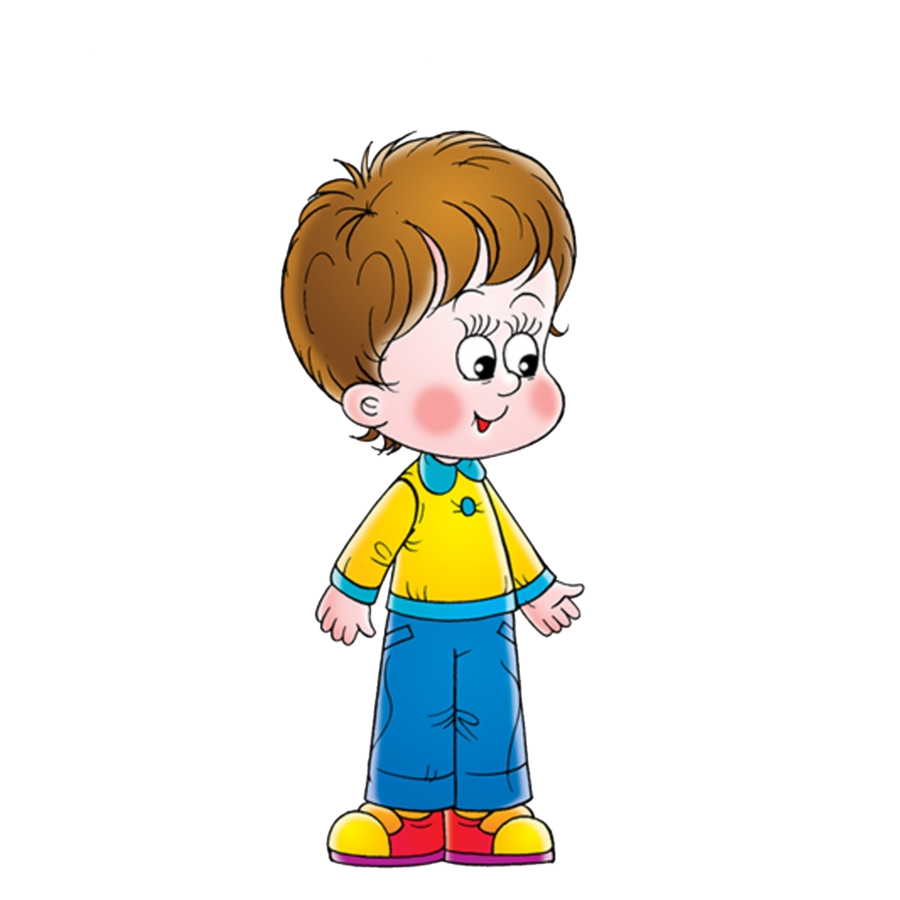 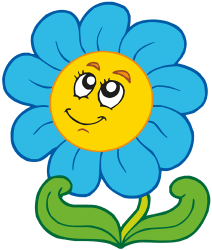 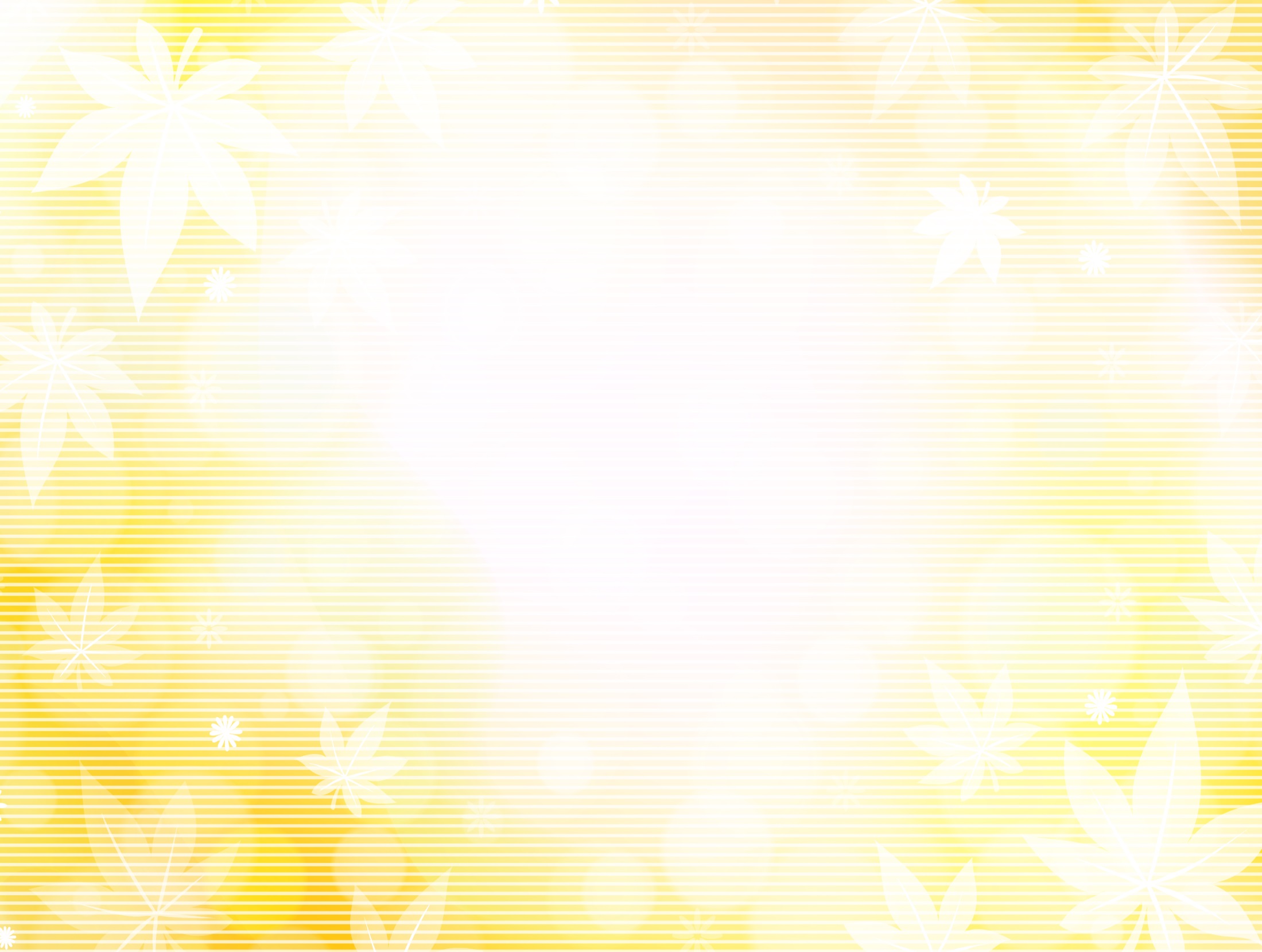 «Ты делаешь неправильно. Смотри, как это делаю я»

    Попросив ребенка помочь в уборке дома, увидите, что юный помощник, конечно же, не справляется с заданием так же хорошо, как вы. Не спешите критиковать его старания, помогите ему правильно делать свою работу, сказав, например: "Давай я покажу тебе, как сделать это проще и быстрее
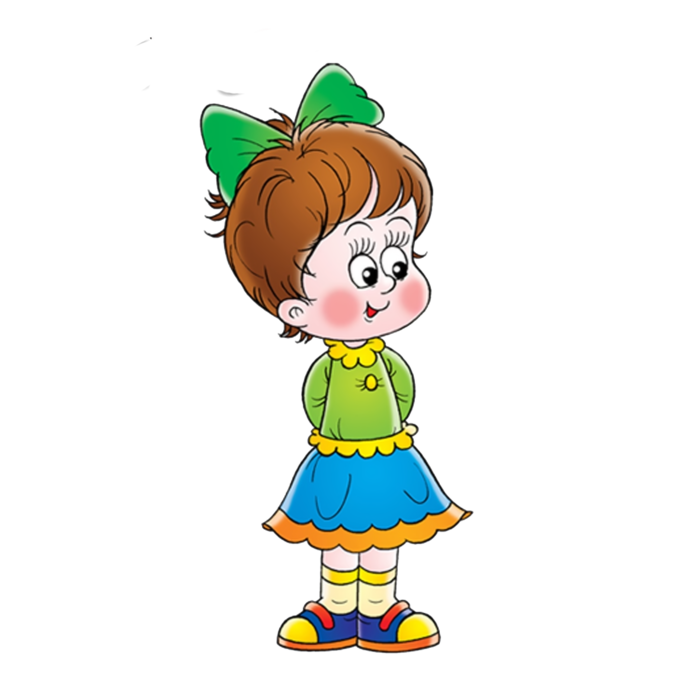 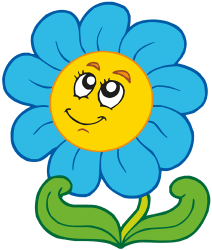